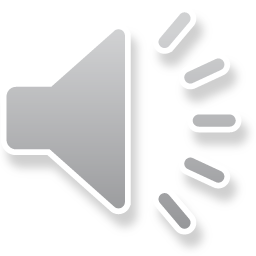 Orphan Drugs
“Rare disease” is defined as a disease with a prevalence of fewer than 200,000 patients. Other countries have defined a rare disease based on a prevalence of 0.1–0.5% of the population. 
      A rare disease is sometimes also referred to as an orphan disease, and an orphan drug is a drug to treat a rare disease. The term “orphan drug” originated from the belief that there were drugs that no pharmaceutical sponsor wanted to develop and market, and thus they were like homeless orphans.
The US National Institutes of Health estimates that there are 7000 rare diseases. Many of these diseases involve genetic problems and often are related to birth defects that are poorly characterized or involve permanent defects of nerve, muscle, or bone that cannot be corrected with drugs.
One of the most important principles about orphan drugs is that they are a very heterogeneous group of drugs. In fact, they are as heterogeneous as any other group of drugs and, in most cases, should not be considered as a separate group.
Orphan drugs differ according to:
1. medical value
2.patent status
3. investigational or marketed status
4. availability in a generic equivalent form
5.use for a common disease too
6.costs of development
7.commercial (and profitability) potential
8.disease prevalence (stable, increasing or decreasing)
9.availability of alternate therapies
10.manufacture by conventional or biotechnology methods
Exist for all drugs. This runs from having no clinical efficacy or medical value (for any of many reasons) to extremely high medical value that will revolutionize medical practice. One of the arguments used to support greater US federal funding for orphan drug research is that the research can identify mechanisms that may lead to the development of drugs for common diseases.
Development costs, time to market, and commercial potential vary enormously among orphan drugs, as with all drugs. It is usually meaningless to develop an orphan drug if a generic is availableon the market or will be shortly, because anyexclusivity would in effect be meaningless. Even if the generic version is not officially approved for treating the rare disease, it is likely that it would also be used to treat that disease.
Classification of orphan drugs
        The major criteria that may be used to create a classification of orphan drugs include the following: 
1- Therapeutic or disease target of the drug.
2- Marketing status of the drug (i.e., marketed or investigational).
3- Patent status of the drug (e.g., patent issued and in force, patent expired, nonpatentable, patent pending).
4- Generic drug availability (yes or no). 
5- Availability in the same dosage form, strength, with same excipients, and any other factor that is relevant to consider
6- Size of patient population. This refers not only to those in the parent country, but in other countries as well. 
7- Can drug development costs be recovered through sales? This is a critical factor for pharmaceutical companies that are considering developing orphan drugs
8- Are alternative treatments available? The competitive position of the disease area must be considered. There are several categories in which alternative treatments may be used to treat the rare disease (e.g., none exist, all alternatives are highly toxic, alternatives are very expensive, alternatives are limited in availability, alternatives only work in a small number of patients).
9- Medical value of the drug., this is the single most important criterion to judge (or classify) orphan drugs. If the drug does not have, or is not expected to have, high medical value, there are very few instances where its development would make sense.
.Economic classification of orphan drugs
An economic classification is one of the most relevant alternative classifications to consider, particularly for companies considering the development of orphan drugs. Five categories of drugs are as follows:
1- Drugs with little commercial potential, but with high medical value. The commercial value may be subdivided as to whether the product will lose money and never pay back its development costs or whether the sales are expected to be below an arbitrary hurdle rate (e.g., internal rate of return) and achieve less profit than desired for new products added to the company’s portfolio. In the former case, only wealthy companies that wish to perform a community service, or have reasons other than profits for developing the drug, could under take the development of a money-losing drug. If the drug has high medical value and will not lose money, some companies would at least consider developing it if it met other criteria (e.g., a therapeutic area of interest).
2- Drugs of moderate or high commercial value and high medical value. This category of orphan drugs should never have a problem finding a sponsor to develop the drug, as long as certain caveats are met. For example, no generic version of the drug should be on the market. This category is meant to imply that the commercial potential would be real if the product was to reach the market.
3- Variable commercial potential and low medical value. This category is a very realistic description for many, if not most, drugs at an early stage of their development, before the clinical efficacy and safety profile are well understood.. One exception is drugs that are developed in a new dosage form, but whose activity and safety are well known. Nonetheless, a drug of low medical value will rarely be developed unless a company knows that the commercial value is significant.
4- Unprofitable drug for a common disease. This category of drug is described in the orphan drug legislation and could refer to tropical diseases that are not prevalent in the country or to a drug that maybe medically important for a subset of patients with a common disease but would not be expected to recoup the company’s investment. Few drugs in this category have been developed.
5- Variable commercial potential for both a rare and common diseases. Virtually every pharmaceutical company that develops an orphan drug hopes that the drug will be found useful in treating a more common disease, but this seldom occurs, though the knowledge gained during product development can prove valuable in identifying other development opportunities.